ЛЕКСИКА (ЛЕКСИКОЛОГИЯ)
ПОВТОРЕНИЕ
 ПОДГОТОВКА К ТЕСТИРОВАНИЮ
«Волшебная сила»
Сказка о волшебной силе синонимов в речи
- Пройди тяжелый путь, помоги Ивану-царевичу!
За Василисой пришел? 
Плати выкуп!
Пропущу, если подберешь синонимы!
Помогу тебе, если справишься с заданием!
Помоги мне подобрать синонимы!
Я тебя съем!
За Василисой пришел? 
Плати выкуп!
Не пройти тебе через болото!!
Спасибо, друзья!
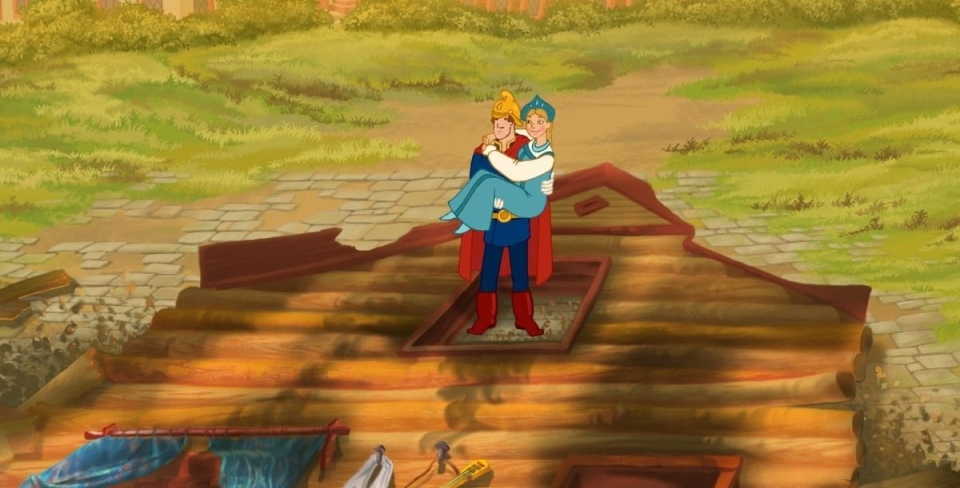 Лексические понятия
Распределите слова по столбикам:
Веселый- грустный, лошадь-конь, богатый, ключ, рукав, тяжелый - трудный, кран, хвалить-корить, голод-аппетит, окончание, свет-тьма, заветный, бор, румяный - поджаристый, поля, тогда - теперь, созерцать, хорошо-плохо, золотой,  друг-приятель, неправда-ложь, жара-сушь, воображение-фантазия, вспыхнуть-погаснуть, зной-стужа, рысь, серебряный.
СПАСИБО ЗА ВНИМАНИЕ!